Tuần 4: Góc sáng tạo
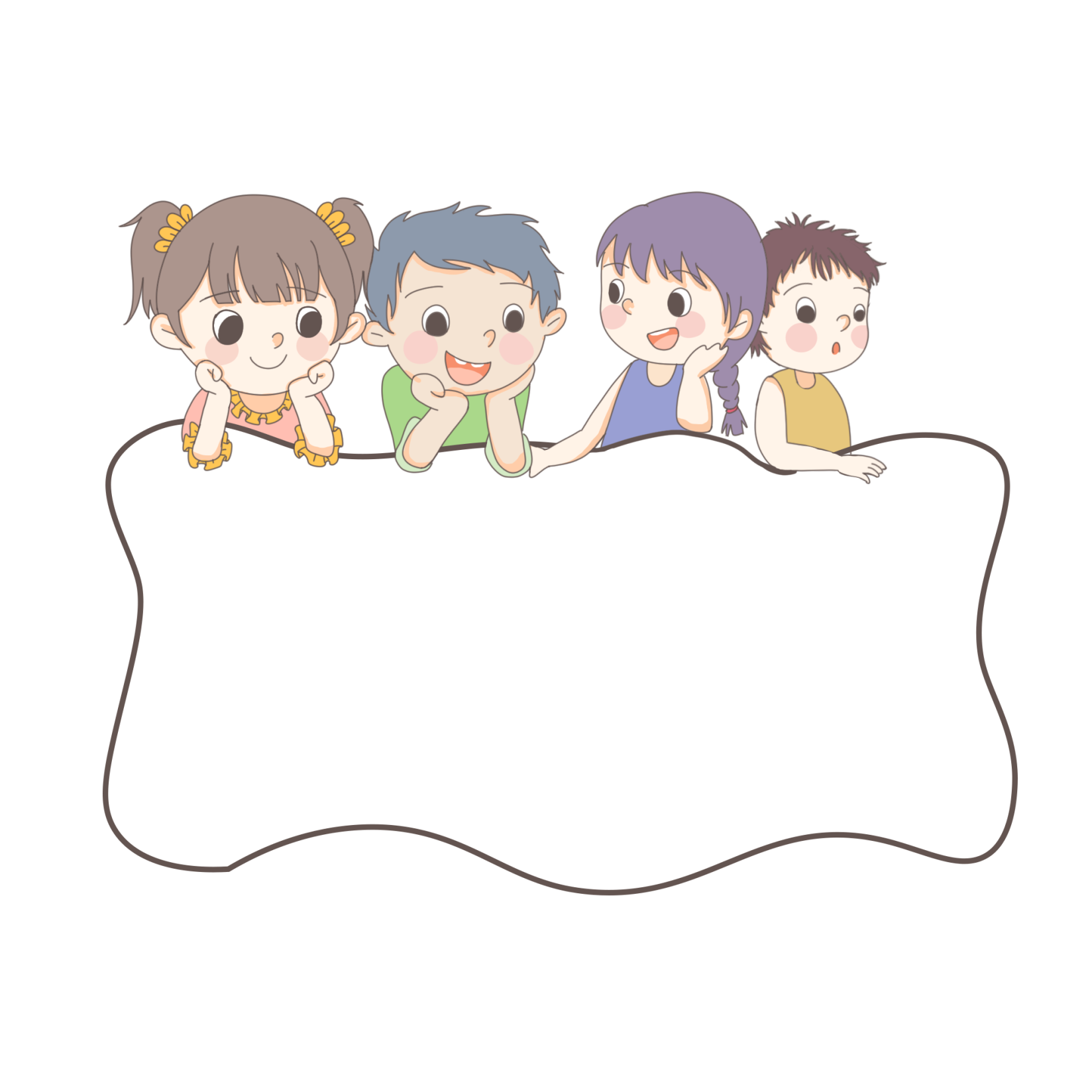 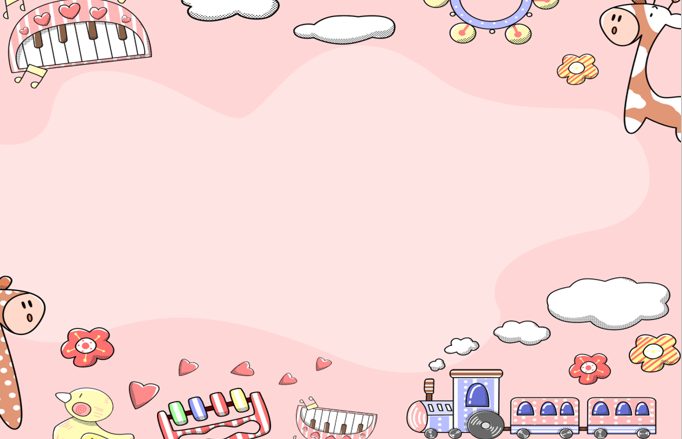 KHỞI ĐỘNG
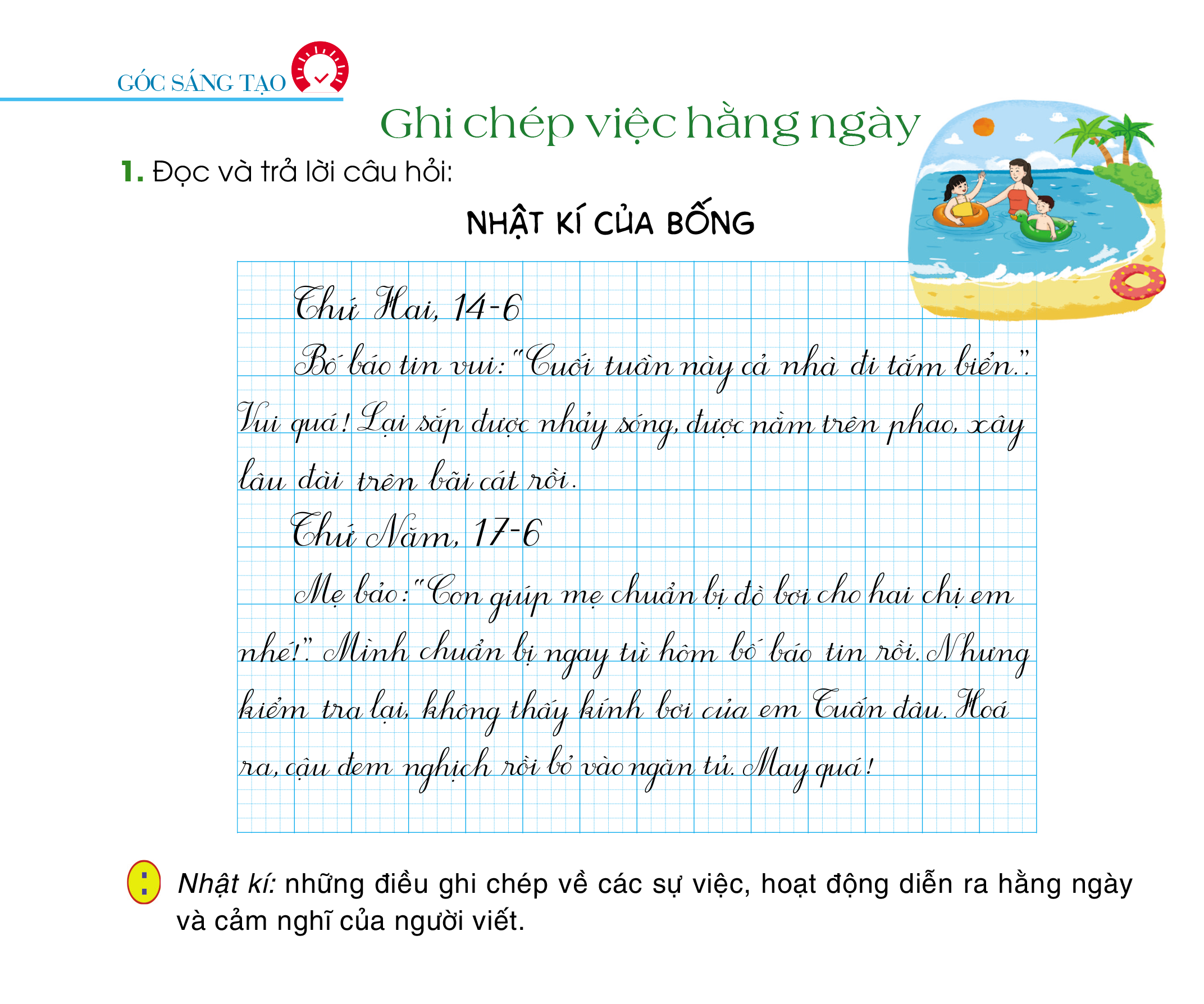 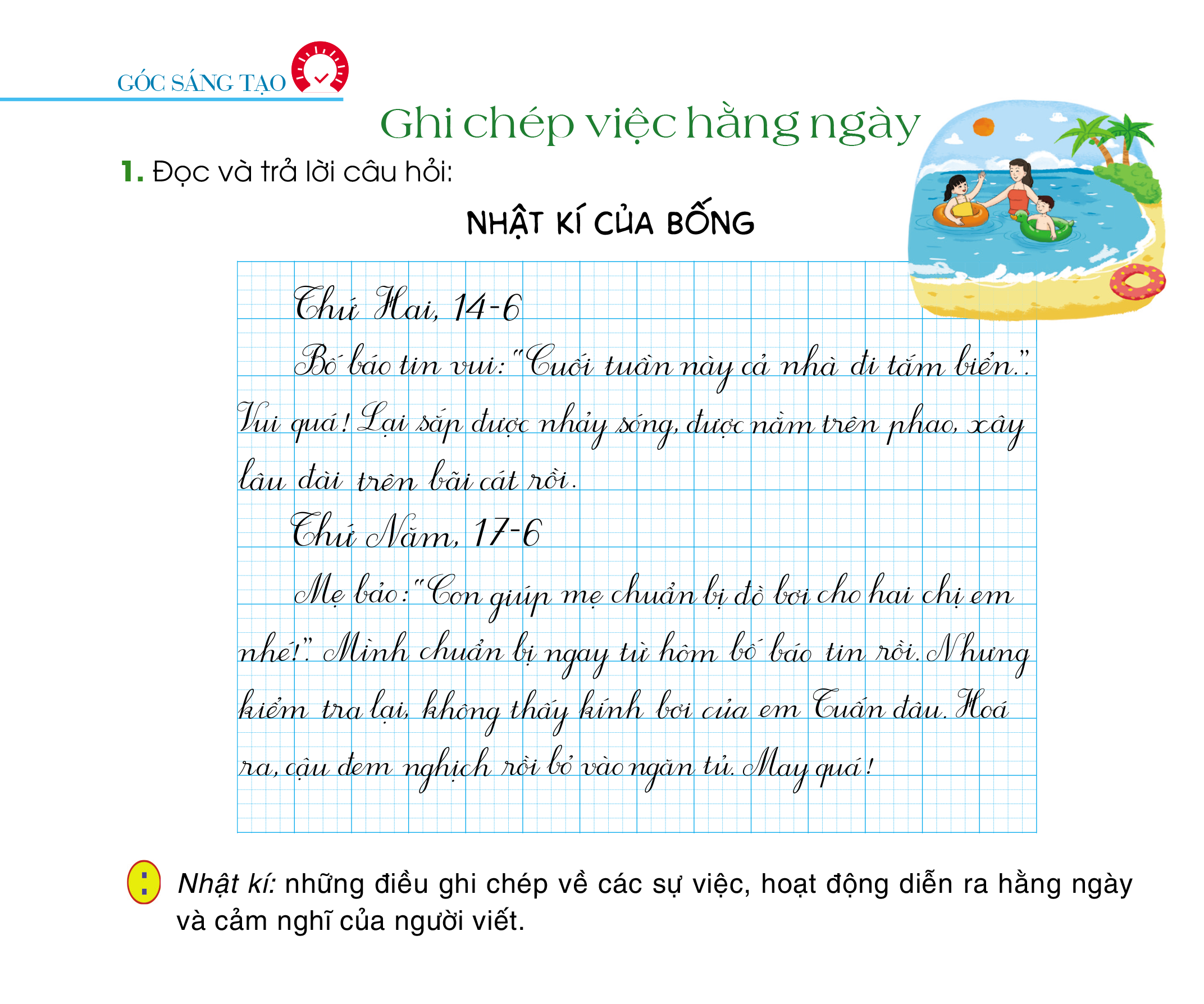 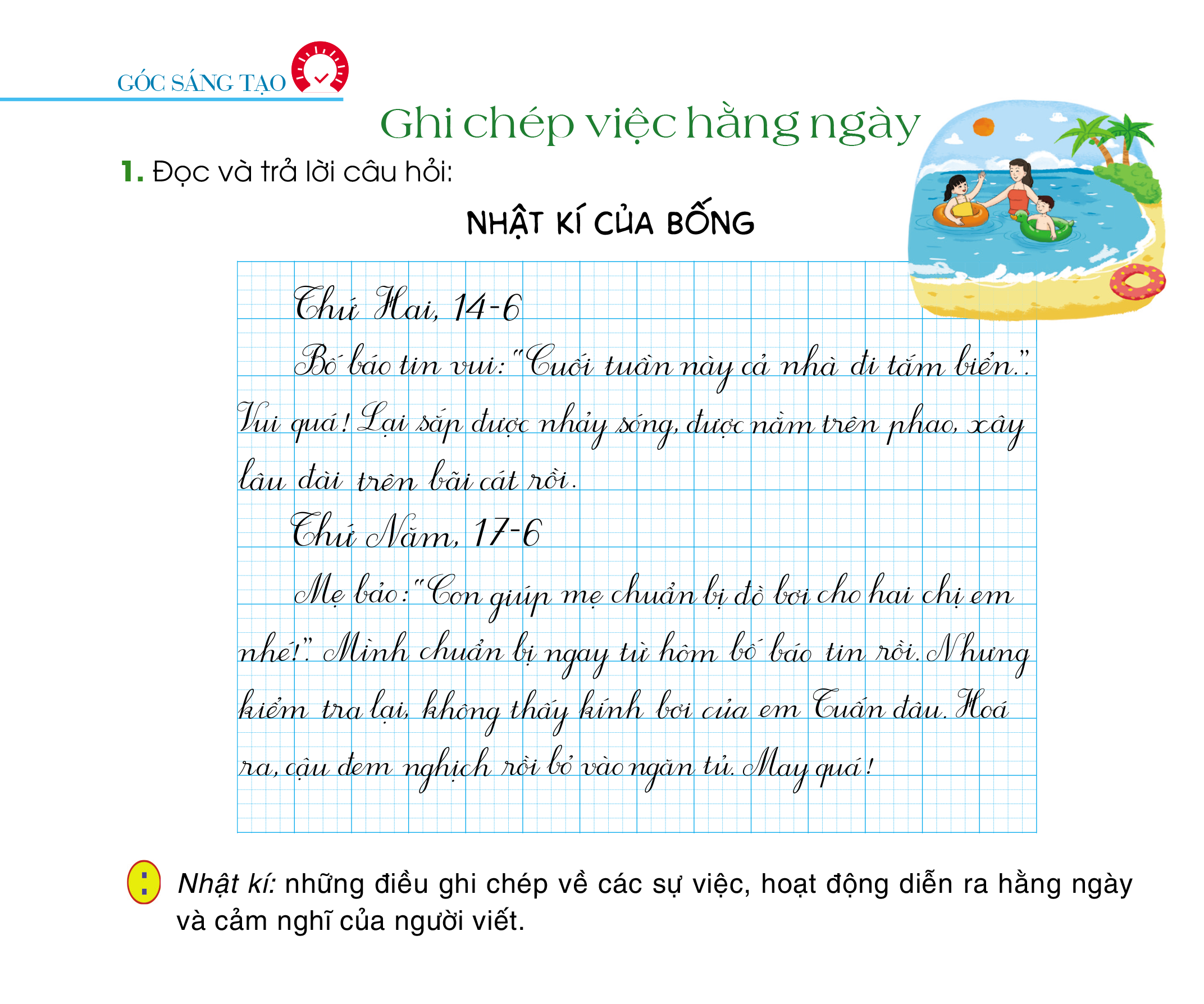 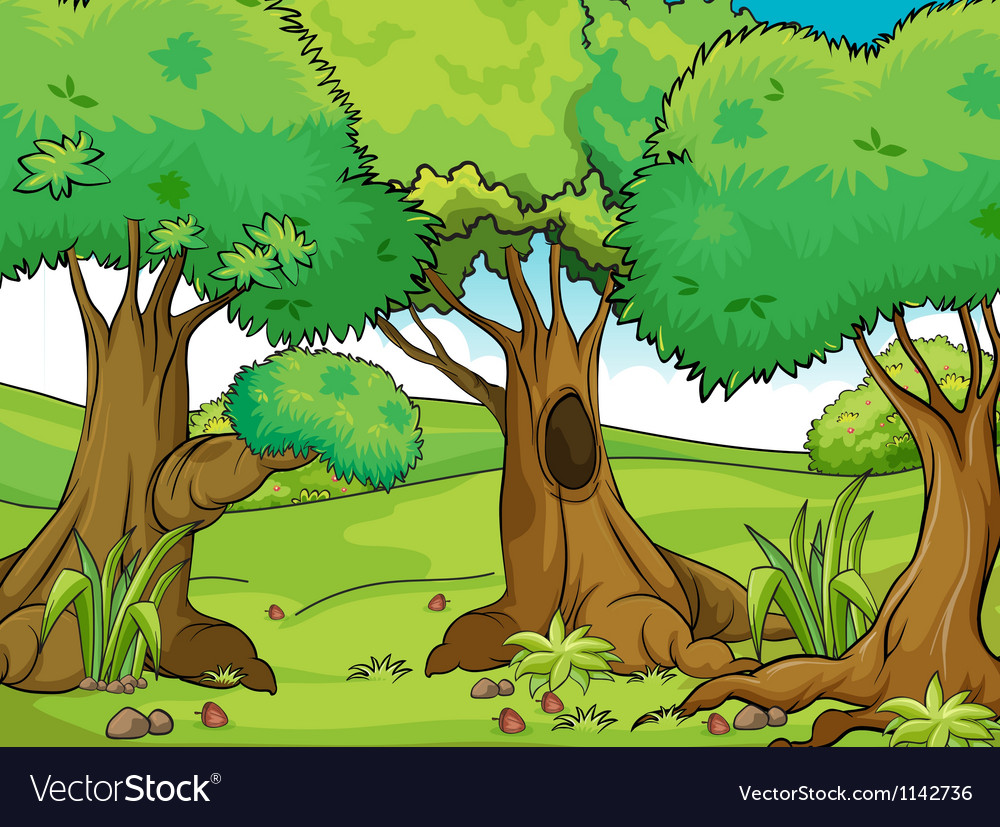 Cuộc tranh tài 
bắt đầu!
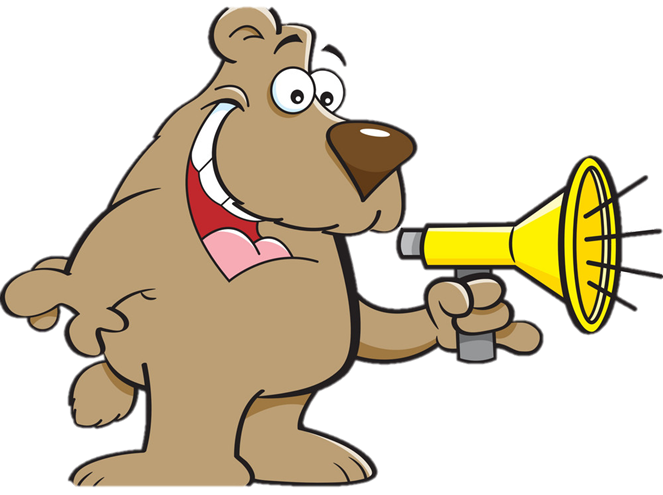 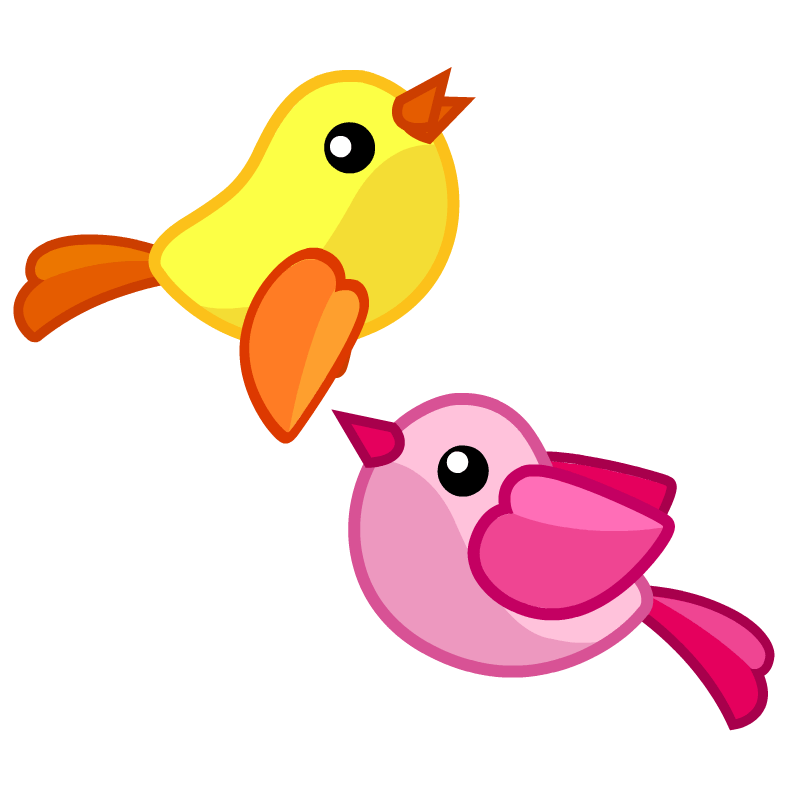 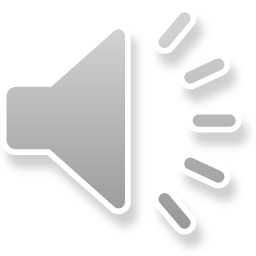 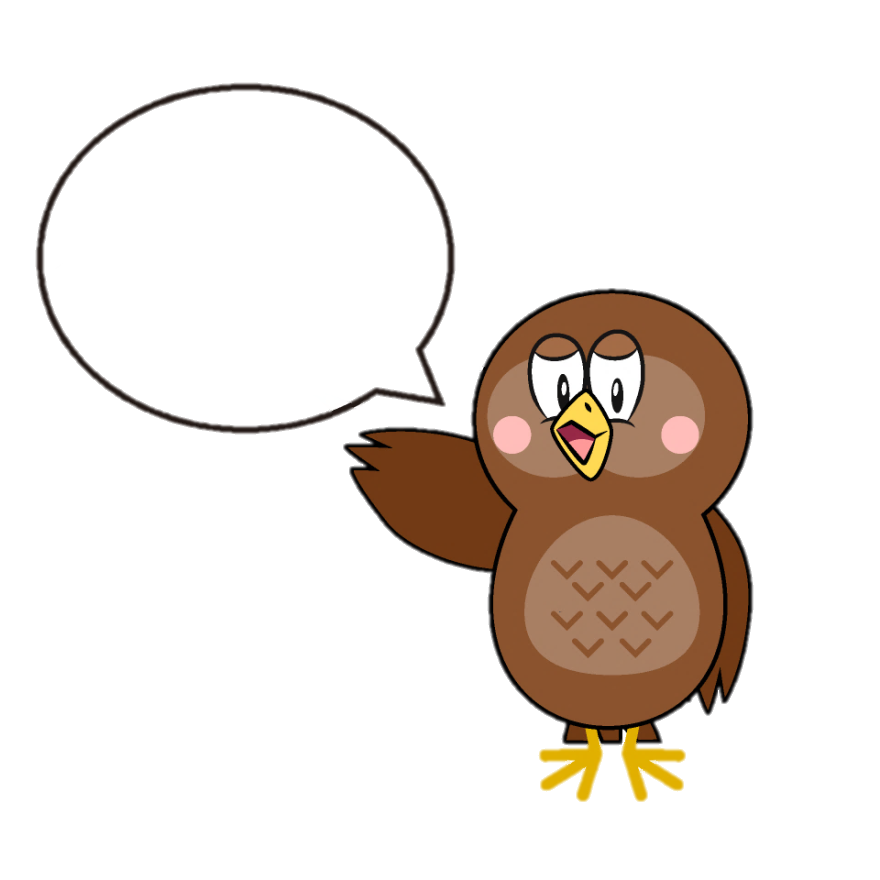 Tớ là người 
nói đúng!
Tớ là người 
nói đúng!
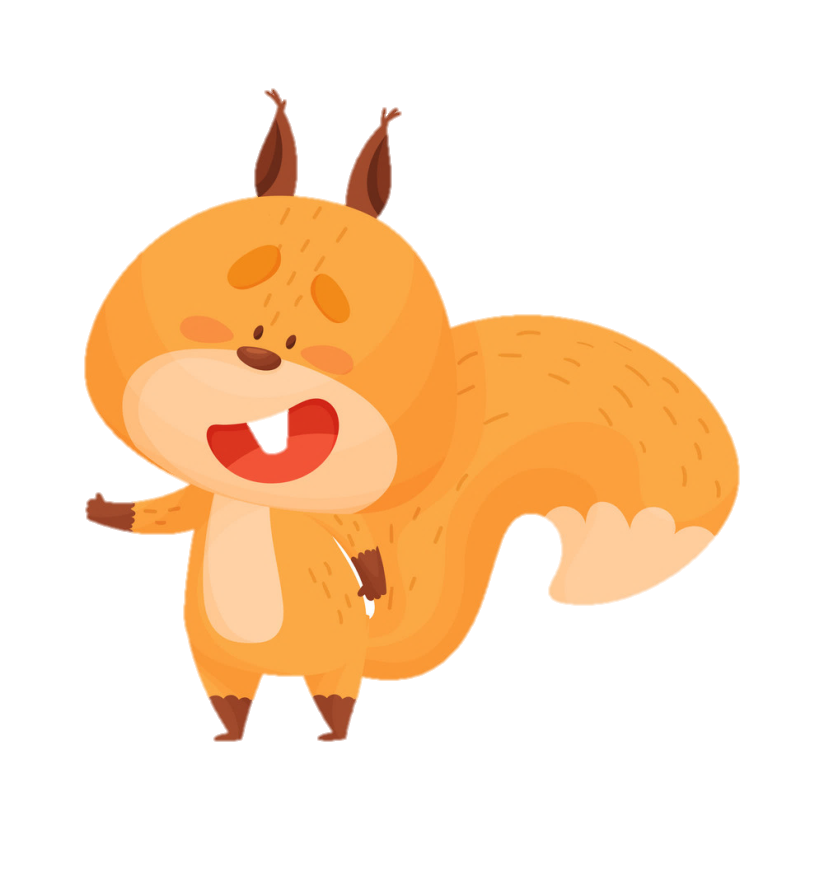 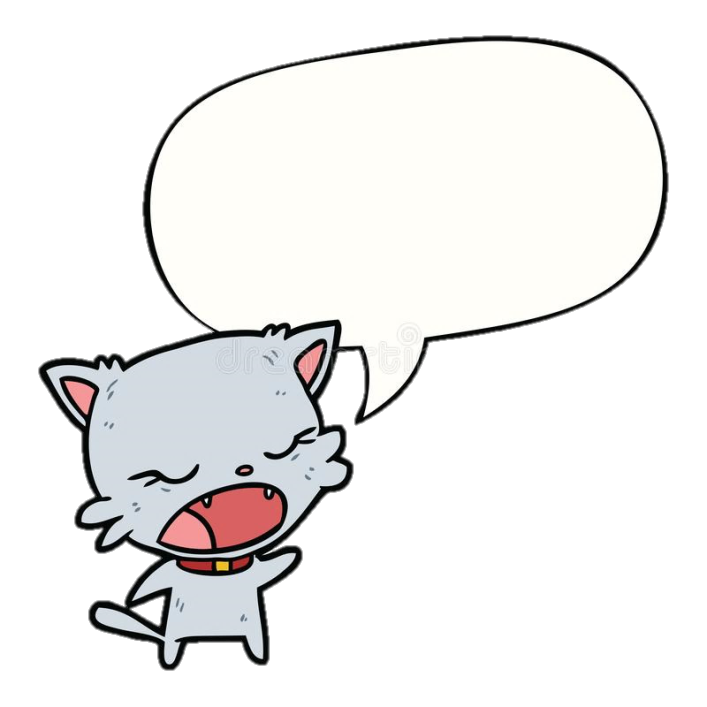 Tớ là người nói đúng!
[Speaker Notes: Các con vật đều cho rằng mình trả lời đúng
Vậy chúng ta hãy cũng phân giải giúp bác Gấu nhé!]
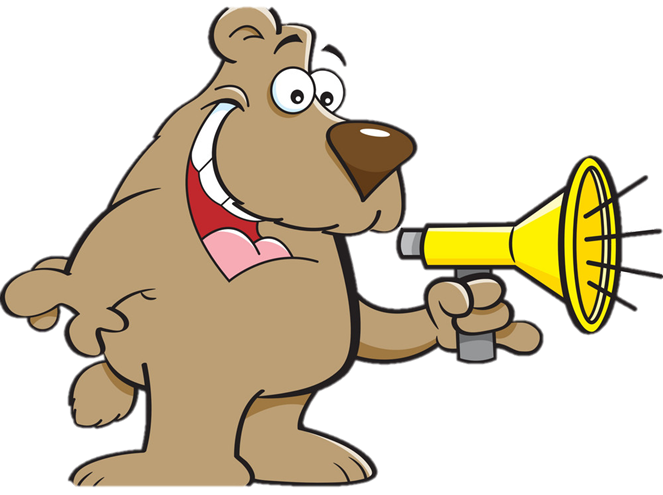 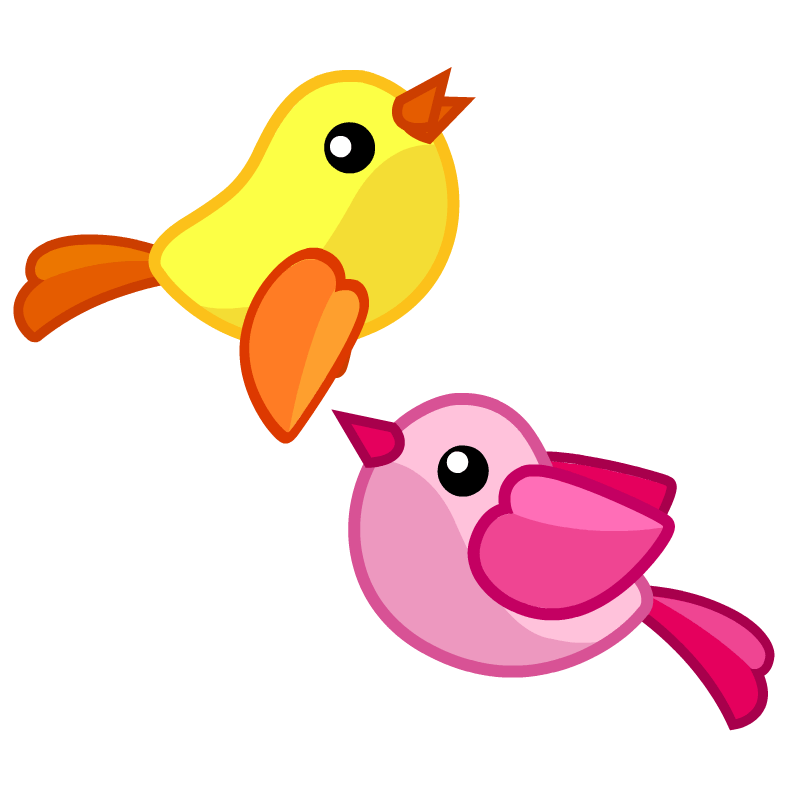 Bạn Bống viết nhật kí để làm gì?
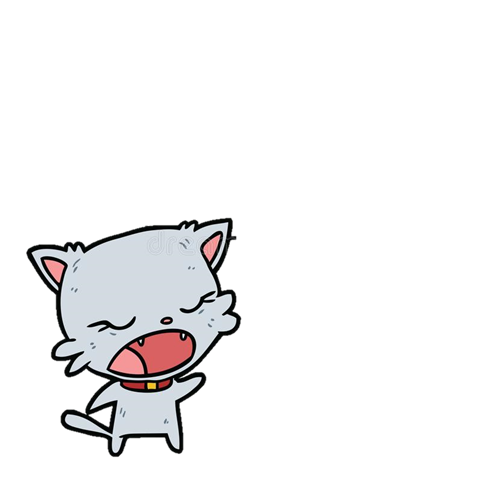 Để ghi nhớ những việc trong ngày và cảm nghĩ.
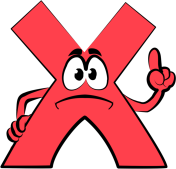 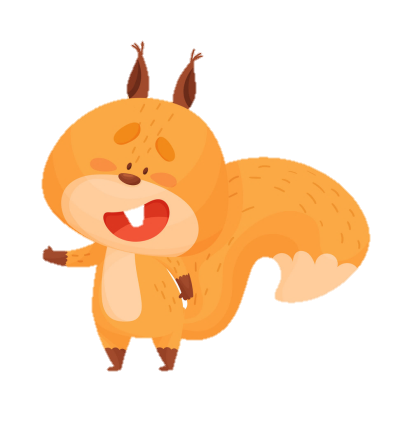 Để ghi nhớ những việc cần làm, thay cho thời gian biểu.
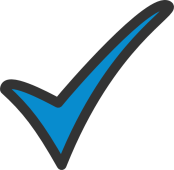 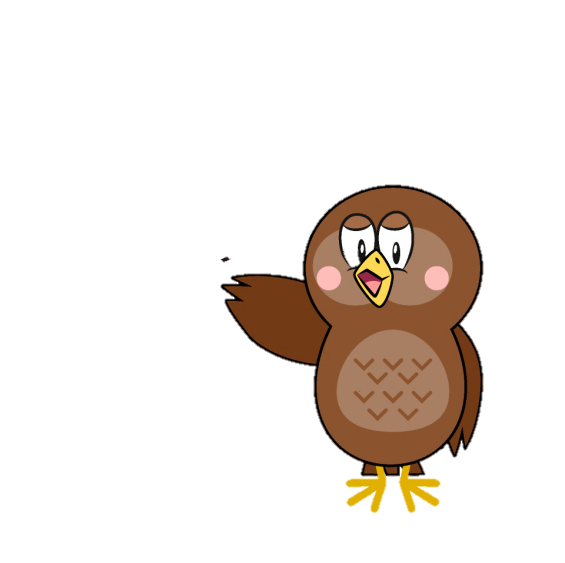 Để nộp cho cô giáo, thay bài tập làm văn.
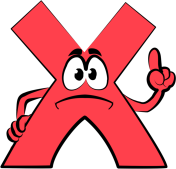 [Speaker Notes: Click vào các con vật để ra đáp án]
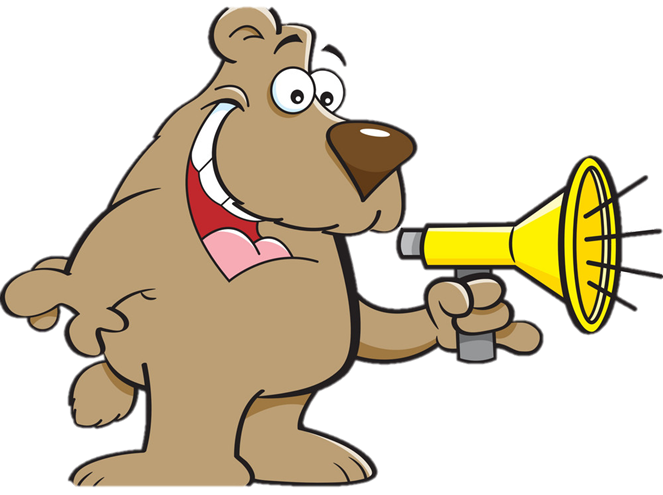 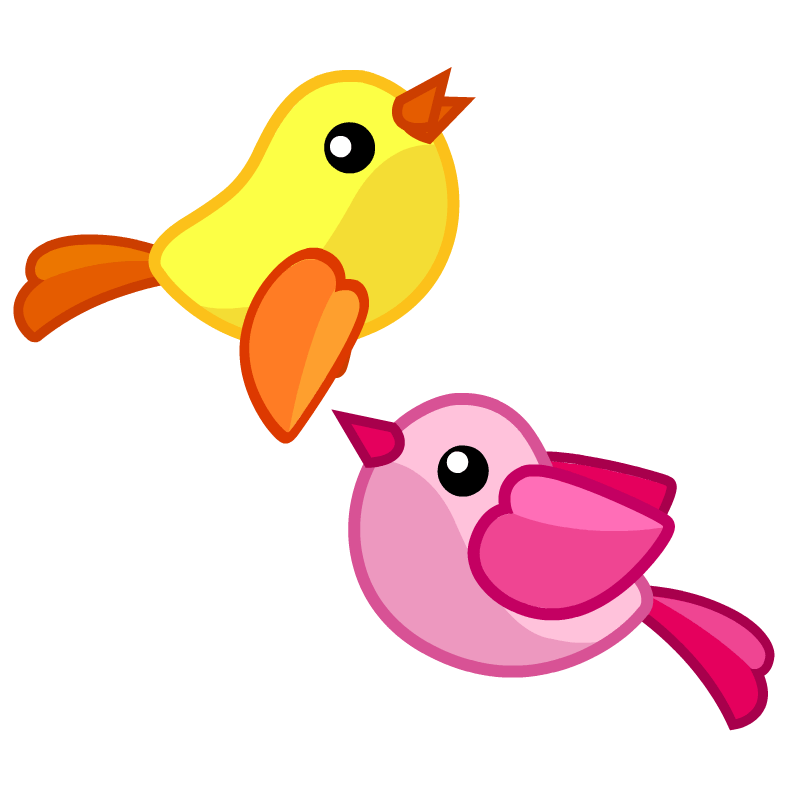 Ngày thứ năm, mẹ bảo Bống làm gì?
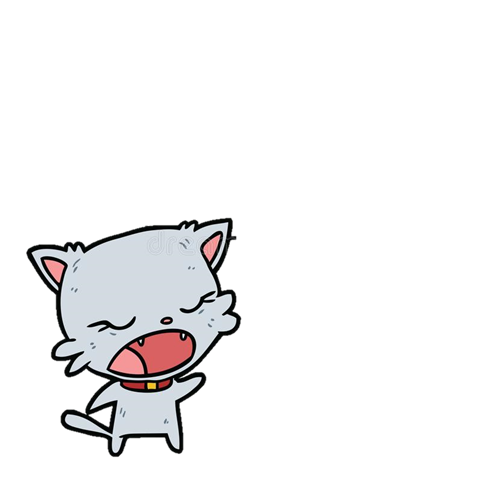 Chuẩn bị đồ bơi cho hai chị em.
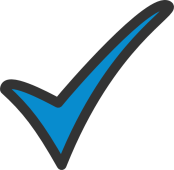 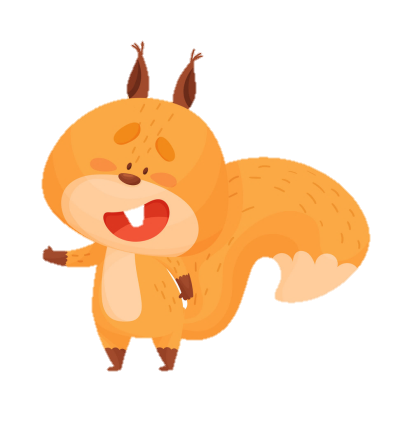 Đi học bài
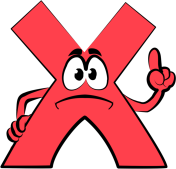 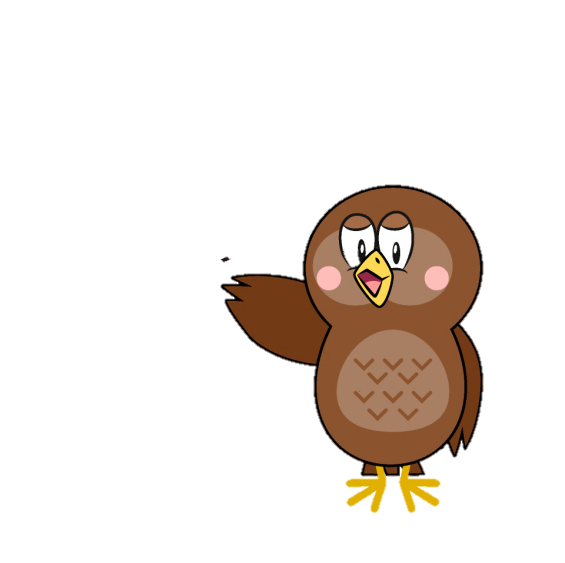 Đi chơi
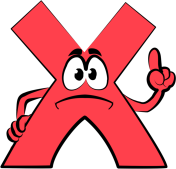 [Speaker Notes: Click vào các con vật để ra đáp án]
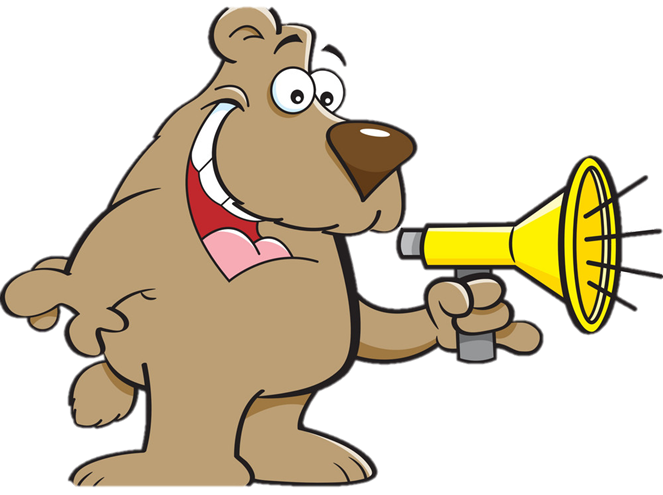 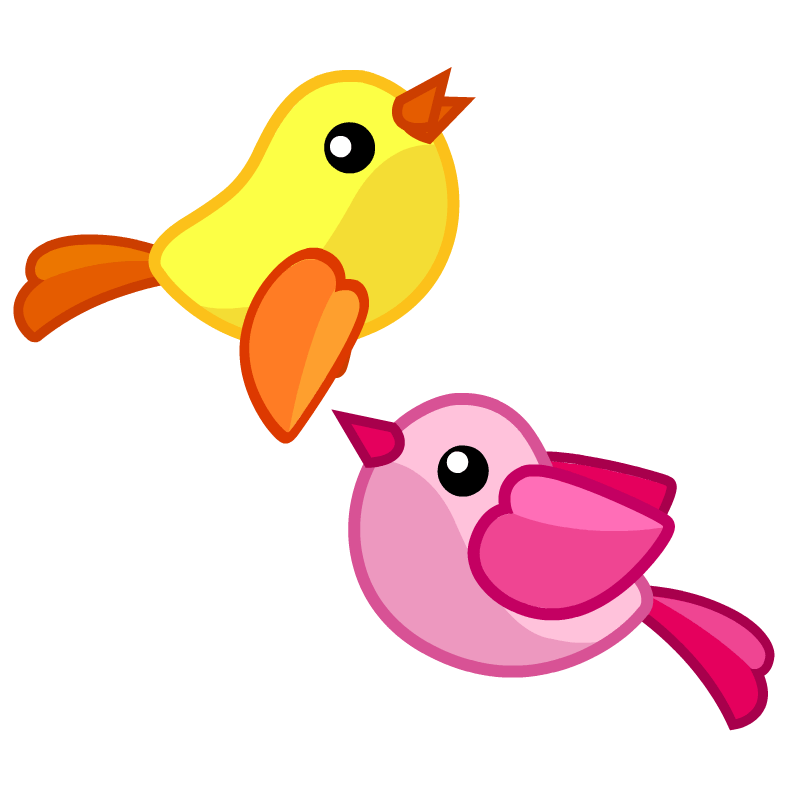 Thứ hai, bố báo tin gì cho Bống?
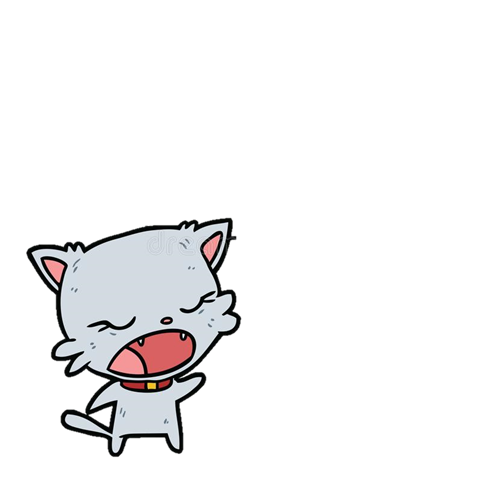 Bố bận đi công tác.
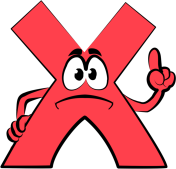 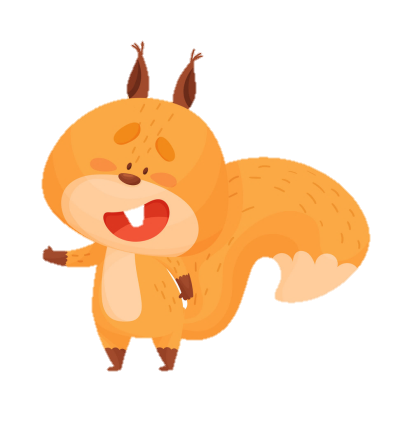 Bố về sinh nhật Bống.
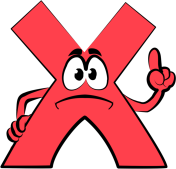 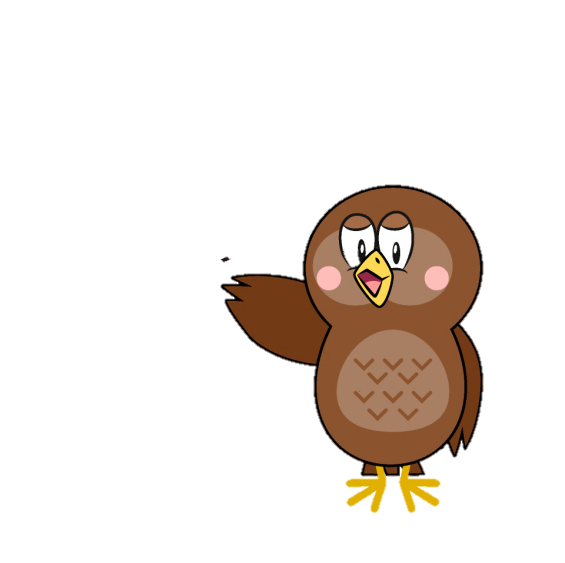 Cuối tuần này cả nhà đi tắm biển.
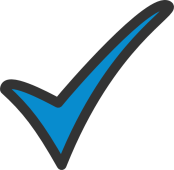 [Speaker Notes: Click vào các con vật để ra đáp án
Nếu muốn thêm câu hỏi thì GV nhân đôi các slide lên nhé]
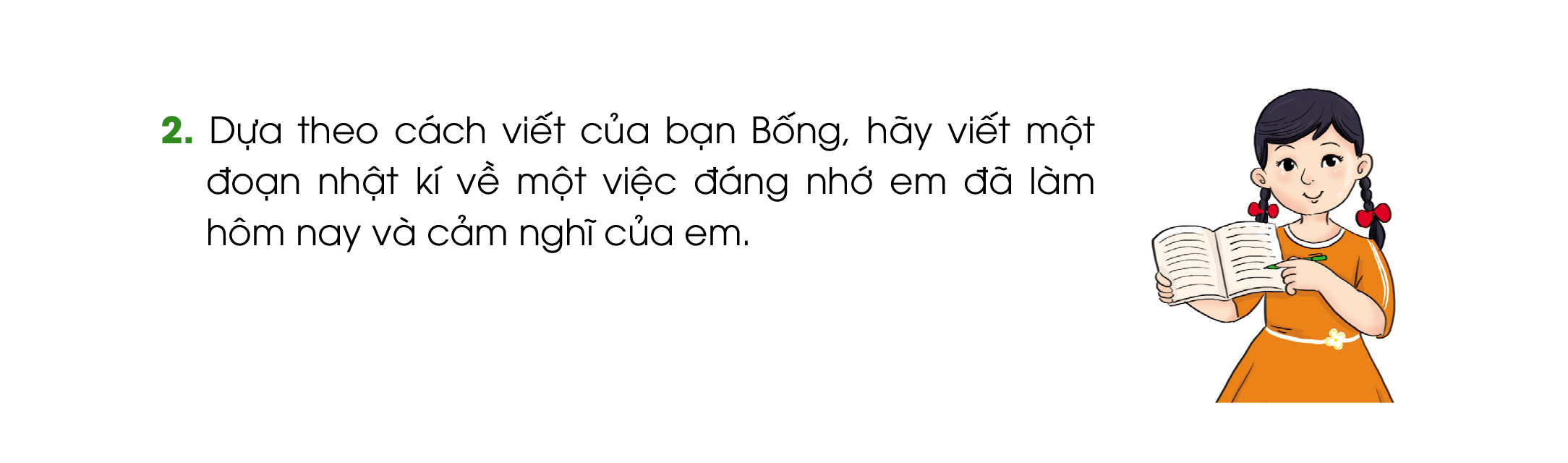 Thứ Bảy, 19 -2
Hôm nay là sinh nhật của mẹ. Mình đã làm một tấm thiệp để tặng cho mẹ. Khi cả nhà cùng quây quần thổi nến và cắt bánh sinh nhật, mình đã đưa tấm thiệp cho mẹ và nói: “Mẹ ơi! Con chúc mừng sinh nhật mẹ ạ!”. Mẹ rất ngạc nhiên, mẹ cười rất tười và nói cảm ơn mình. Thấy mẹ vui mình cũng vui.
Chủ Nhật, 20 – 2
Hôm nay cả nhà mình đi dã ngoại. Mẹ bảo: “Con giúp mẹ chuẩn bị quần áo và mũ cho hai chị em nhé!”. Mình đồng ý. Sau đó mình còn chuẩn bị đồ chống nắng cho cả nhà nên đã được mẹ khen. Mình rất vui! Chuyến đi dã ngoại cũng rất thú vị!
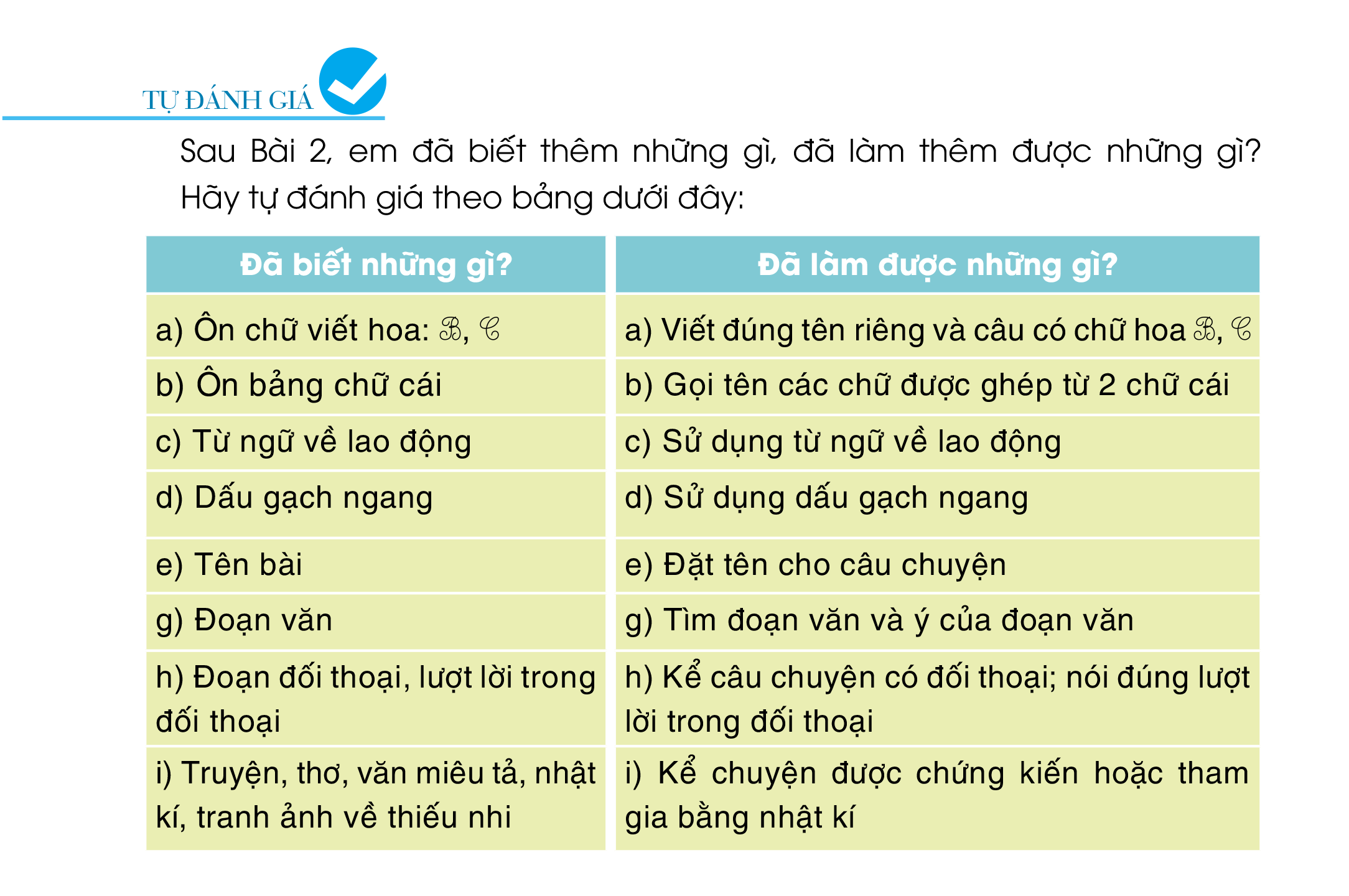 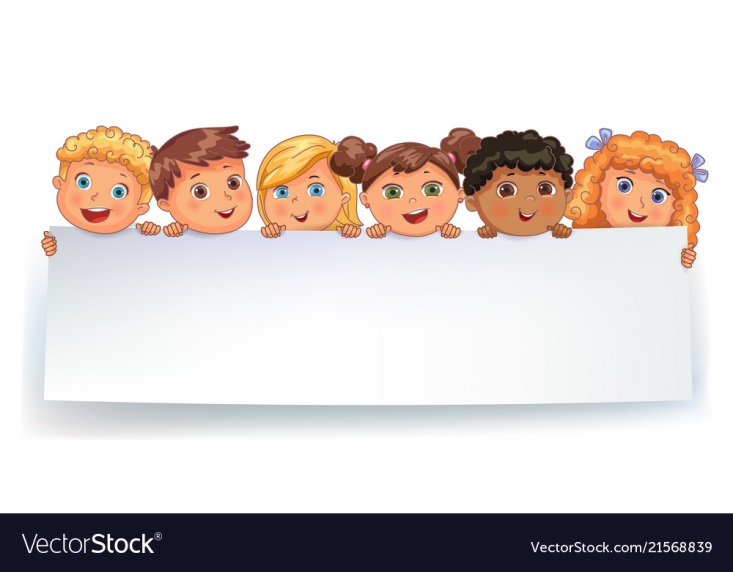 Củng cố
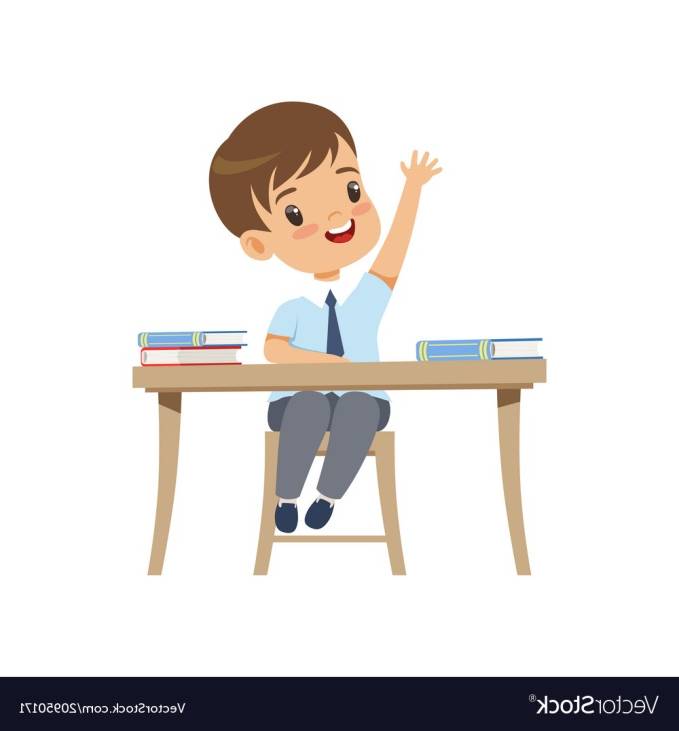 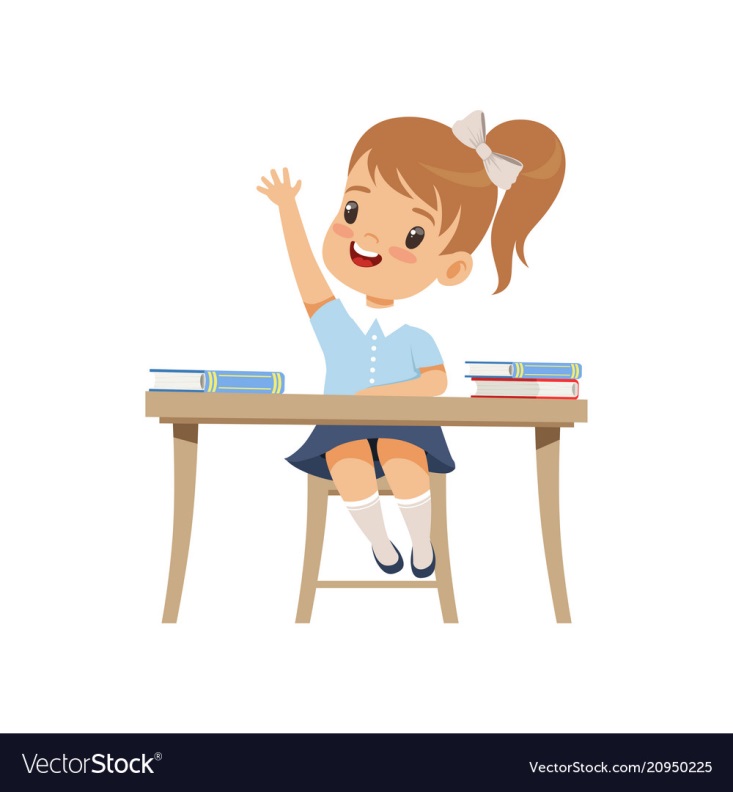 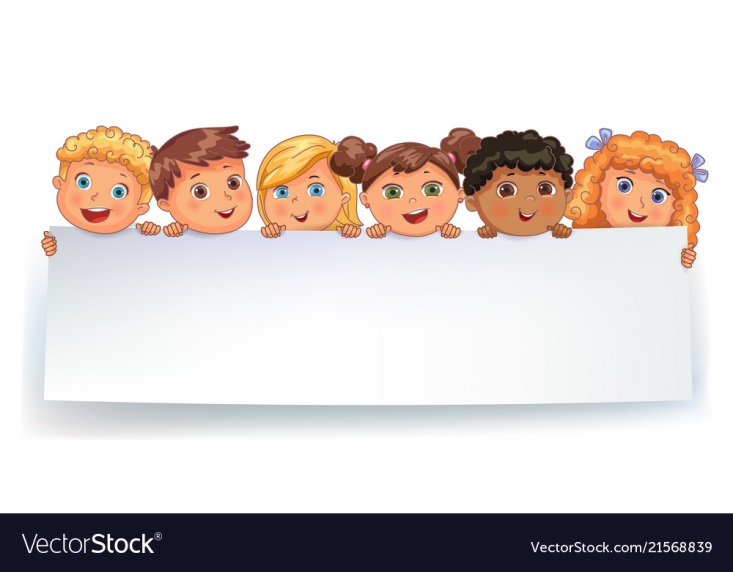 Dặn dò
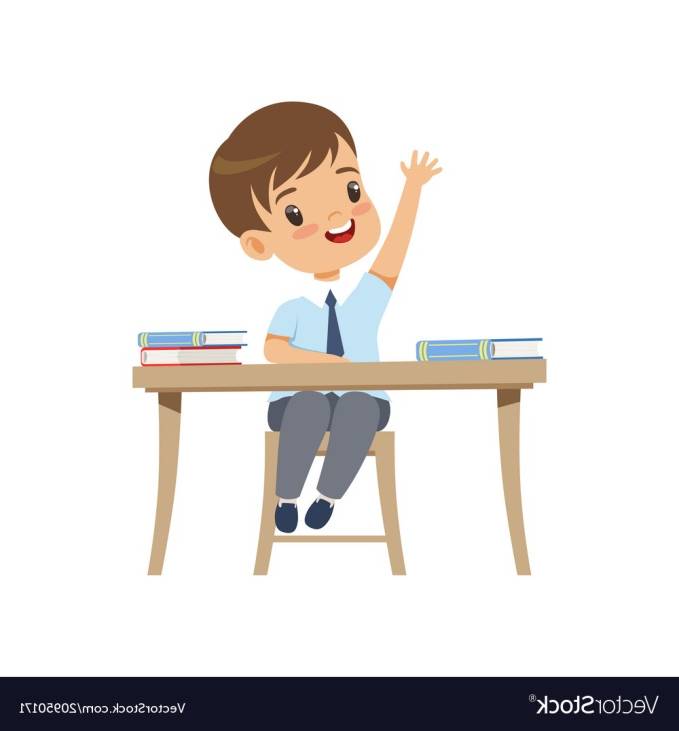 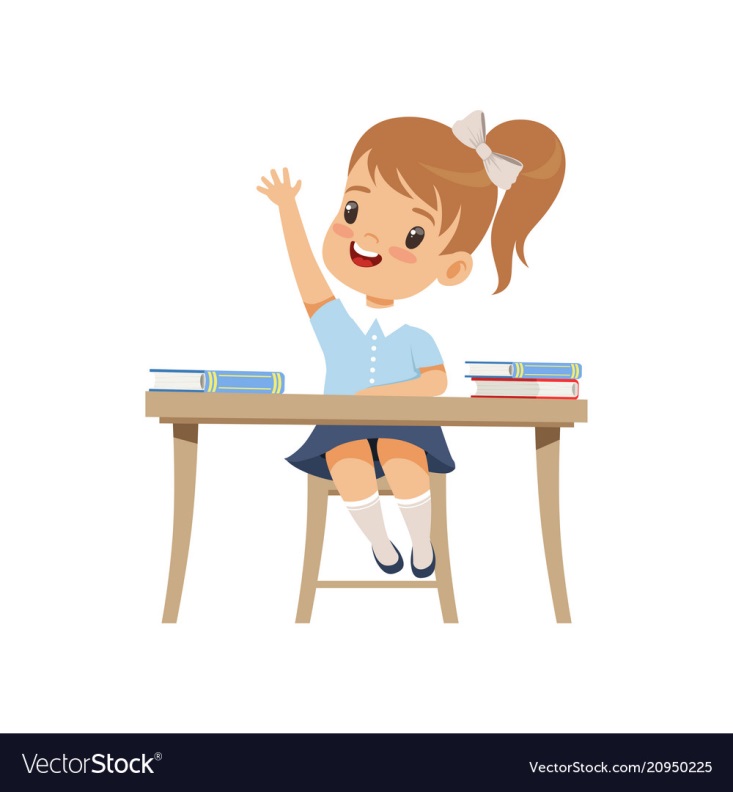